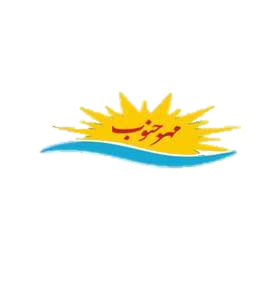 موسسه آنامیس مهرجنوب برگزار میکند:
غلبه بر اهمال کاری
دکتر رضا برومند
مهر ماه 1400
موسسه آنامیس مهرجنوب									Anamisfile.ir
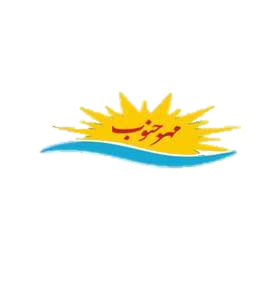 معرفی مدرس
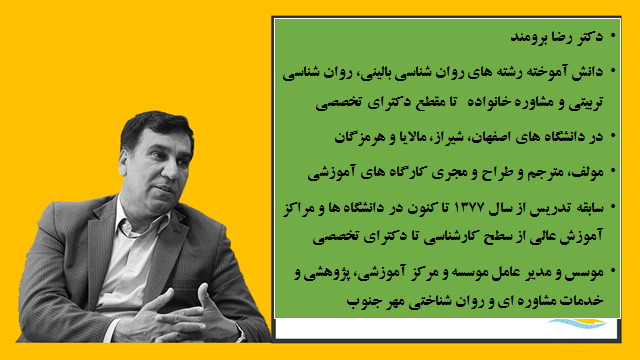 موسسه آنامیس مهرجنوب									Anamisfile.ir
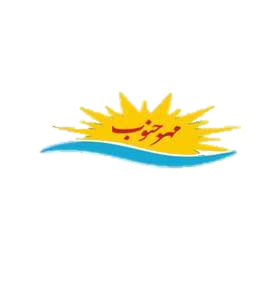 مقدمه
اکثر افراد در مقطعی از عمر خود کارهای دارای اولویت بالا را با کارهایی که از اولویت کمتری برخوردارند جایگزین می کنند.
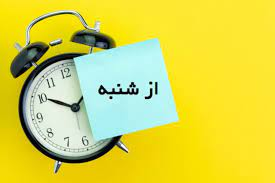 موسسه آنامیس مهرجنوب									Anamisfile.ir
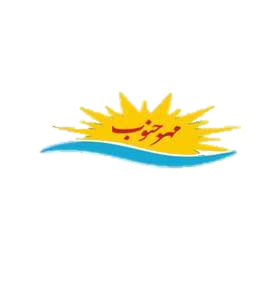 واژه اهمال کاری
واژه انگلیسی procrastination  در زبان فارسی معادل:
 تعلل، اهمالکاری، سهل انگاری و به تعویق انداختن کارهاست.
 اهمالکاری اغلب به عنوان تأخیر غیر منطقی رفتار مورد بررسی قرار می گیرد
موسسه آنامیس مهرجنوب									Anamisfile.ir
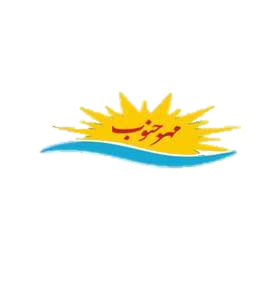 اهمال کاری انتخاب بین دو وضعیت است
اهمال کاری هنر ادامه دادن دیروز و اجتناب از امروز است
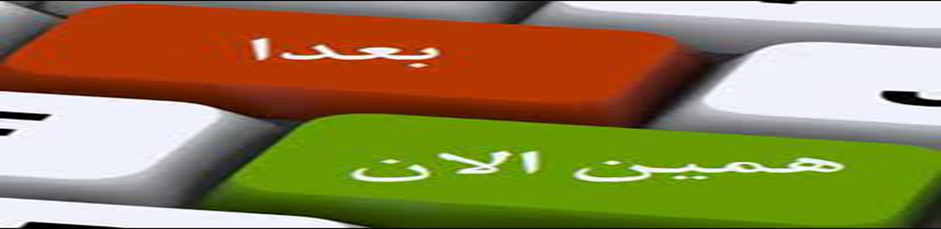 موسسه آنامیس مهرجنوب									Anamisfile.ir
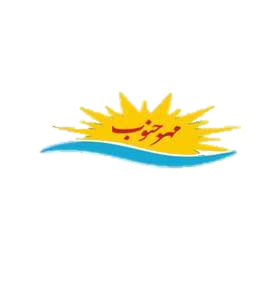 غلبه بر اهمال کاری
اهمال کاری در دیدگاه روان شناسان
موسسه آنامیس مهرجنوب									Anamisfile.ir
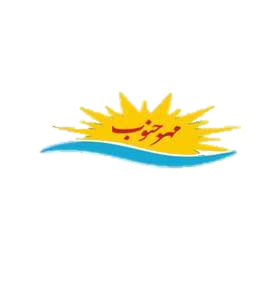 آلبرت آلیس
عدم انجام کارها چیزی فراتر از پرهیز از کارهاست.
 اهمال کاری به تعبیری که آلبرت آلیس آن را به کار می برد، نوعی سندرم است. 
یعنی کاری را که تصمیم به اجرای آن گرفته می شود و آن کار حداقل می تواند در آینده برای فرد نتایجی را در برداشته باشد ، بدون دلیل به آینده محول می شود.
 اما در عین حال عدم انجام آن نیز به زیان فرد است و از این بابت خود را سرزنش می کند.
موسسه آنامیس مهرجنوب									Anamisfile.ir
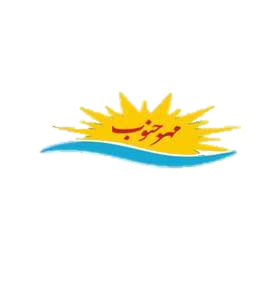 دفاع از خود
چنین فرآیندی فرد را وادار می کند که برای موجه جلوه دادن عادت مورد نظر دلایل متعددی را بیاورد، بگونه ای که بتواند درگیری های ذهنی و ناهماهنگی های شناختی خود را مرتفع سازد.
 فرد اهمال کار مجبور است در قبال تعلل ورزیدن و همزمان سرزنش کردن خویش، از خود دفاع نماید
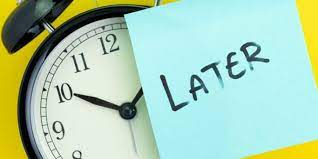 موسسه آنامیس مهرجنوب									Anamisfile.ir
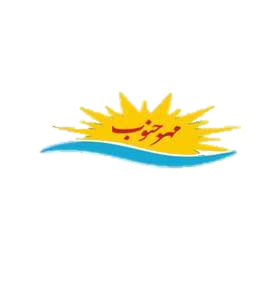 دلیل تراشی و موکول به اخرین دقایق
بدین ترتیب از یک سو برای عدم انجام کارهایش دلیل تراشی می کند و از سوی دیگر انجام کارش را به آخرین دقایق موکول می کند.
 در دیدگاه آلیس چنین فرایندی غیرقابل دفاع بوده و نوعی شکست تلقی می شود ولي درصد بالایي از مردم به این بیماری مبتلا هستند 
 اهمالکاری پیامد های ناخوشایندی دارد که به تدریج در وجود انسان به صورت عادت در می آید.
موسسه آنامیس مهرجنوب									Anamisfile.ir
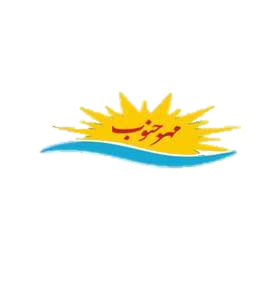 غلبه بر اهمال کاری
تفاوت اهمال کاری با تنبلی
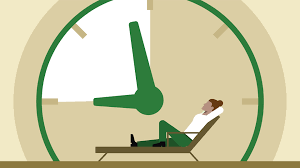 موسسه آنامیس مهرجنوب									Anamisfile.ir
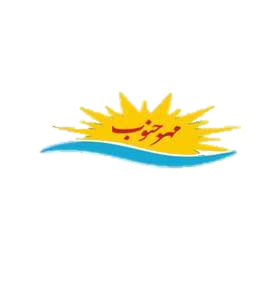 تنبلـی با اهمـال کاری فرق می کند
در حقیقت ریشه تنبلی، اهمال کاری است. 
وقتی اهمال کاری، دست دست کردن، سهل انگاری و ساده انگاری به صورت یک عادت درمی آید فرد تبدیل به یک آدم تنبل می شود.
 اغلب آدم هایی که تنبل، سهل انگار یا اهمال کار هستند سه دسته اند:
موسسه آنامیس مهرجنوب									Anamisfile.ir
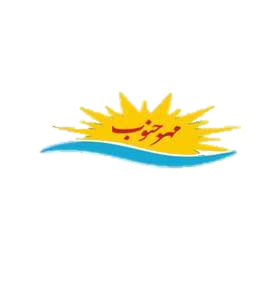 تنبلـی با اهمـال کاری فرق می کند
دسته اول : افرادي كه غفلت می کنند
 یعنی خبر ندارند که دارند سهل انگاری می کنند. 
مثلاً خانمی که چند روز ظرف ها را نمی شوید و همه روی هم تلنبار می شوند. 
چنین شخصی ممکن است متوجه نباشد که دارد غفلت می کند.
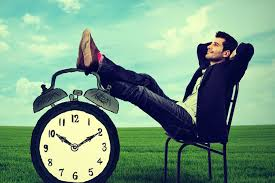 موسسه آنامیس مهرجنوب									Anamisfile.ir
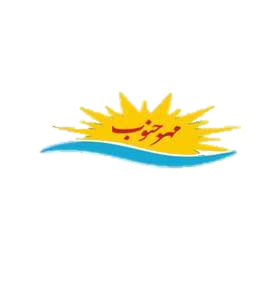 تنبلـی با اهمـال کاری فرق می کند
دسته دوم: انسان هایی هستند که خبر دارند اهمال کاری می کنند.
 خودشان می گویند من سهل انگارم، اما نمی دانند کارشان چقدر  معیوب است
 مانند کسی که سیگار می کشد اما نمی داند چقدر سیگار کشیدن کار ناپسندی است
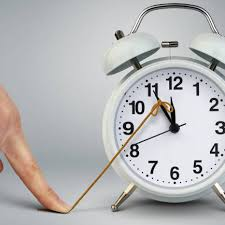 موسسه آنامیس مهرجنوب									Anamisfile.ir
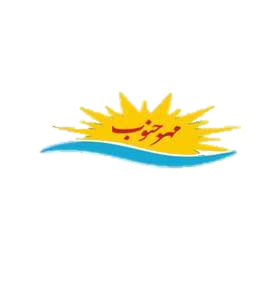 تنبلـی با اهمـال کاری فرق می کند
دسته سوم کسانی هستند که می دانند: 
سهل انگاری می کنند و  کارشان نادرست است
 اما راه حل مشکل را بلد نیستند
 و نمی دانند با این مشکل چگونه کنار بیایند
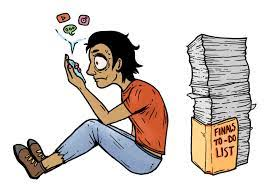 موسسه آنامیس مهرجنوب									Anamisfile.ir
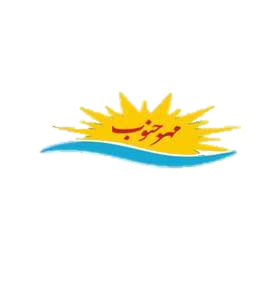 غلبه بر اهمال کاری
سنجش اهمال کاری
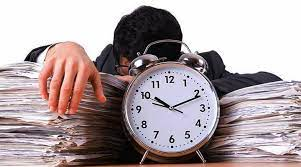 موسسه آنامیس مهرجنوب									Anamisfile.ir
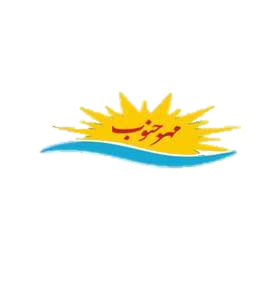 عبارات  زیر را بخوانید و با توجه به وضعیت خود یکی از گزینه های روبروی هر عبارت پاسخ دهید
موسسه آنامیس مهرجنوب									Anamisfile.ir
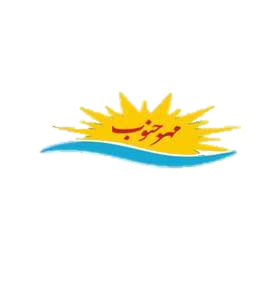 عبارات  زیر را بخوانید و با توجه به وضعیت خود یکی از گزینه های روبروی هر عبارت پاسخ دهید
موسسه آنامیس مهرجنوب									Anamisfile.ir
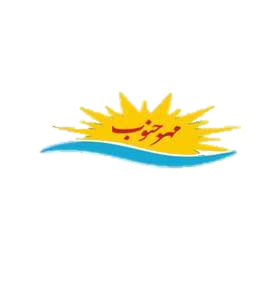 عبارات  زیر را بخوانید و با توجه به وضعیت خود یکی از گزینه های روبروی هر عبارت پاسخ دهید
موسسه آنامیس مهرجنوب									Anamisfile.ir